ESS PSS overview
TS PSS & Bunker PSS CDR (2024-04-29)
PRESENTED BY Morteza Mansouri
2024-04-24
Agenda
2024-04-24
PRESENTATION TITLE/FOOTER
3
1
PSS introduction, scope & stakeholders
ESS PSS
Personnel Safety Systems at ESS (ESS PSS) can be considered as an integrated system that is composed of several PSS systems across the facility; ACC PSS, TS PSS, Bunker PSS an PSS systems for instruments.
The purpose of ESS PSS is to contribute to the overall personnel safety at ESS in order to enable safe commissioning and operation of the Linear Accelerator (Linac), Target, Bunker and Neutron Instruments.
Terminologies:
Parent system: The system hierarchically above a PSS in the ESS Facility Breakdown Structure (FBS). For examples the Accelerator (=ESS.ACC) as the parent system for Accelerator PSS (=ESS.ACC.F01).
PSS controlled area: An area within which a PSS mitigates designated hazards or the PSS contributes to access control.
EUC: Equipment that the PSS interlocks, in order to mitigate designated hazards associated with equipment and/or processes.
Personnel Safety Systems at ESS
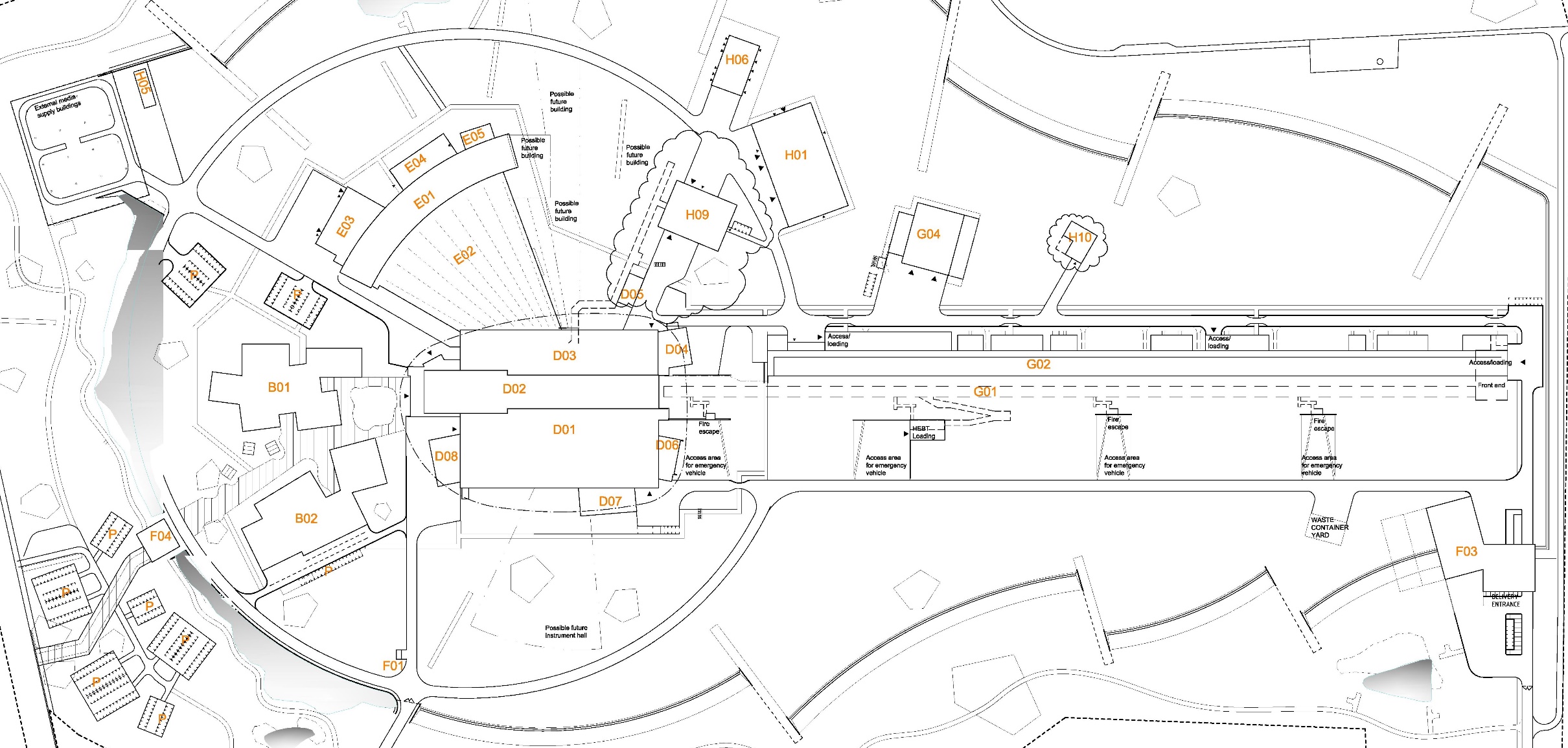 Instrument 1 PSS
Instrument 2 PSS
TS4 PSS
TS2 PSS
Instrument 16 PSS
Target PSS
Accelerator PSS
Bunker PSS
2024-04-24
PRESENTATION TITLE/FOOTER
6
General functionalities of a PSS
Safety interlock system: This is the core of a PSS and implements the safety instrumented functions, and search, interaction with key exchange system, etc.
Access control system: The access control system contributes to ensuring ‘registered access’ or ‘controlled access’ to a PSS controlled area, in conjunction with physical access control system.

Notes: 
So far, ACC PSS and Bunker PSS include both functionalities of safety interlock system and access control system. The rest of PSS systems at ESS only include a safety interlock system.
Both functionalities can be implemented through one PLC-based system.
Mindset and approach in PSS design
Focus on
Adopting consistent systems design and implement standardization as much as reasonably practical in:
Technology (HW and SW)
User interfaces (trapped key interlock systems, OPI, HMI)
Documentation
Testing
Maintenance
Designing scalable systems
Accommodate planned upgrades, e.g. support additional RF systems in Accelerator, or additional instruments in NSS)
Accommodate predictable upgrades, e.g. the architecture to support additional instrument PSS (beyond the planned 16 instruments) at NSS.
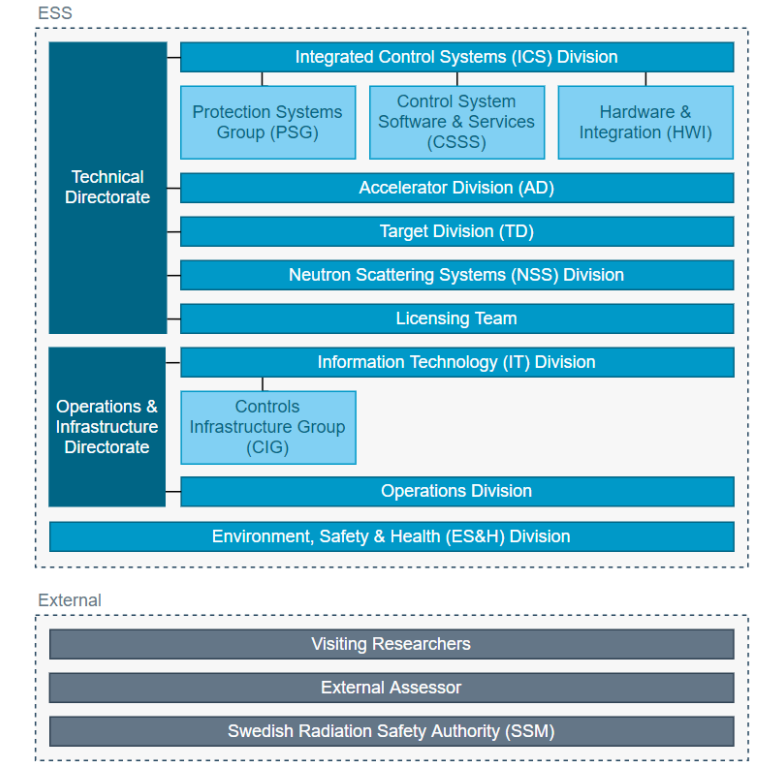 PSS stakeholders & interaction roles
A stakeholder is defined as a person, or group of people, linked to the system in any fashion. The concept includes everyone with an interest (or stake) in the system. These stakeholders interact with the PSS in different roles, called system interaction roles (owner, provider, operator (normal and expert), client.
Diagram courtesy of Jessica Lastow
2
ACC PSS, TS PSS, Bunker PSS & Instrument PSS
ESS PSS main functions
The main functions shared between the ESS PSS are the following: 
Prevent access to the PSS controlled area, if hazardous equipment is energised.
Prevent energisation of hazardous equipment, if the PSS controlled area is not searched and locked.
Switch OFF the hazardous equipment, if an intrusion to the PSS controlled area is detected.
Switch OFF hazardous equipment, if an Emergency Switch-OFF Button (ESOB) is pressed in the PSS controlled area.
Switch OFF hazardous equipment, if the PSS receives a high radiation alarm or fault signal from the designated radiation monitor(s).
Furthermore, the ESS PSS provides the following functions:
Provide procedures and means to perform a formalised search of the PSS controlled area.
Provide personnel and operators with the information of the PSS controlled area, access stations, and PSS permits to EUC, locally and remotely.
Accelerator
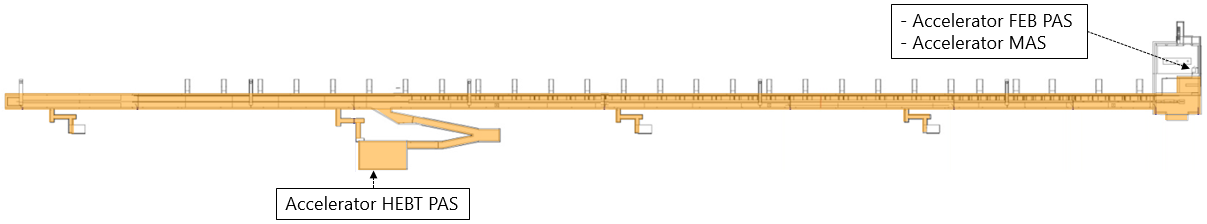 Slide courtesy of Vincent Harahap
2024-04-24
PRESENTATION TITLE/FOOTER
12
Target station
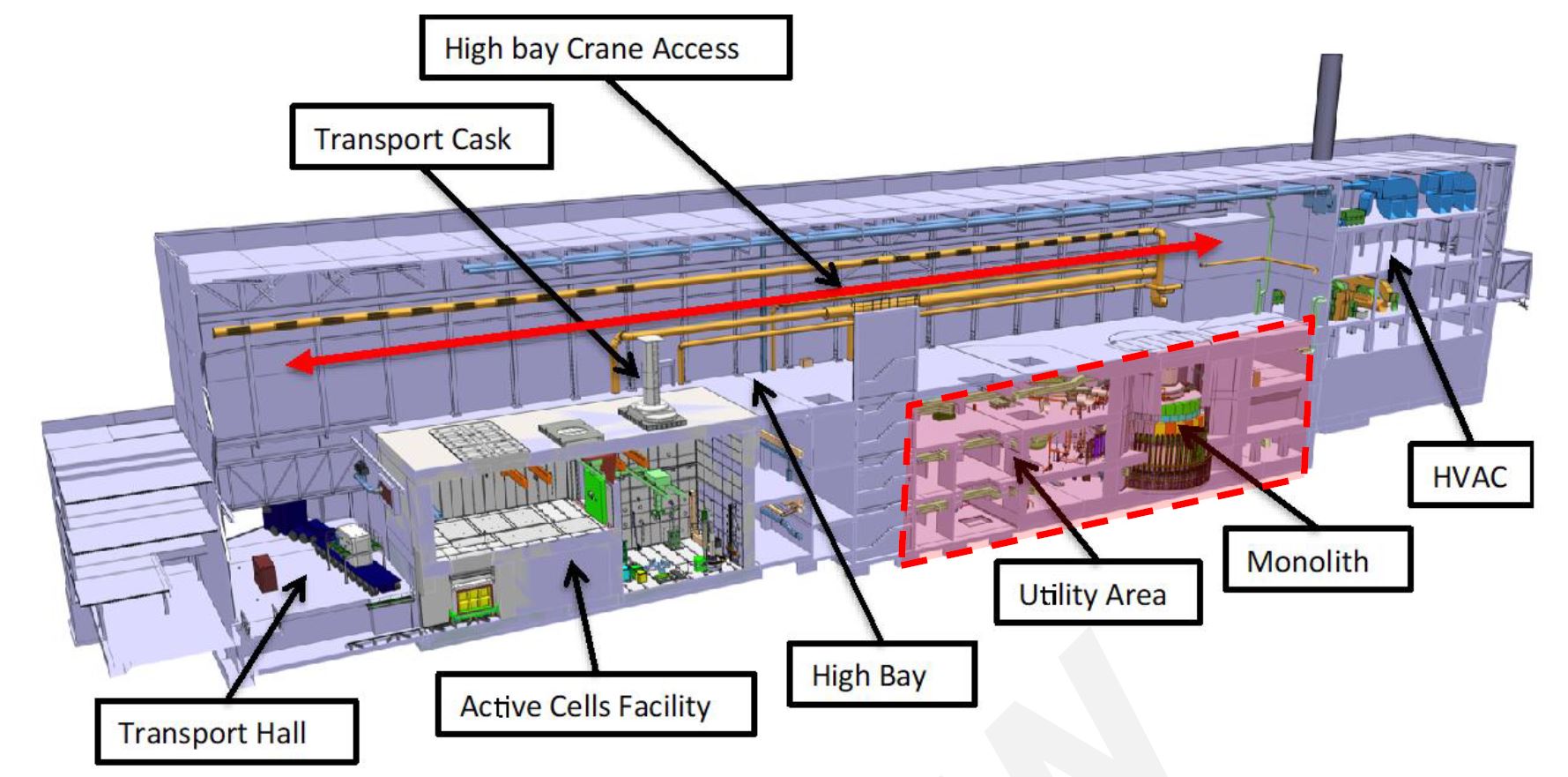 slide courtesy of Target division
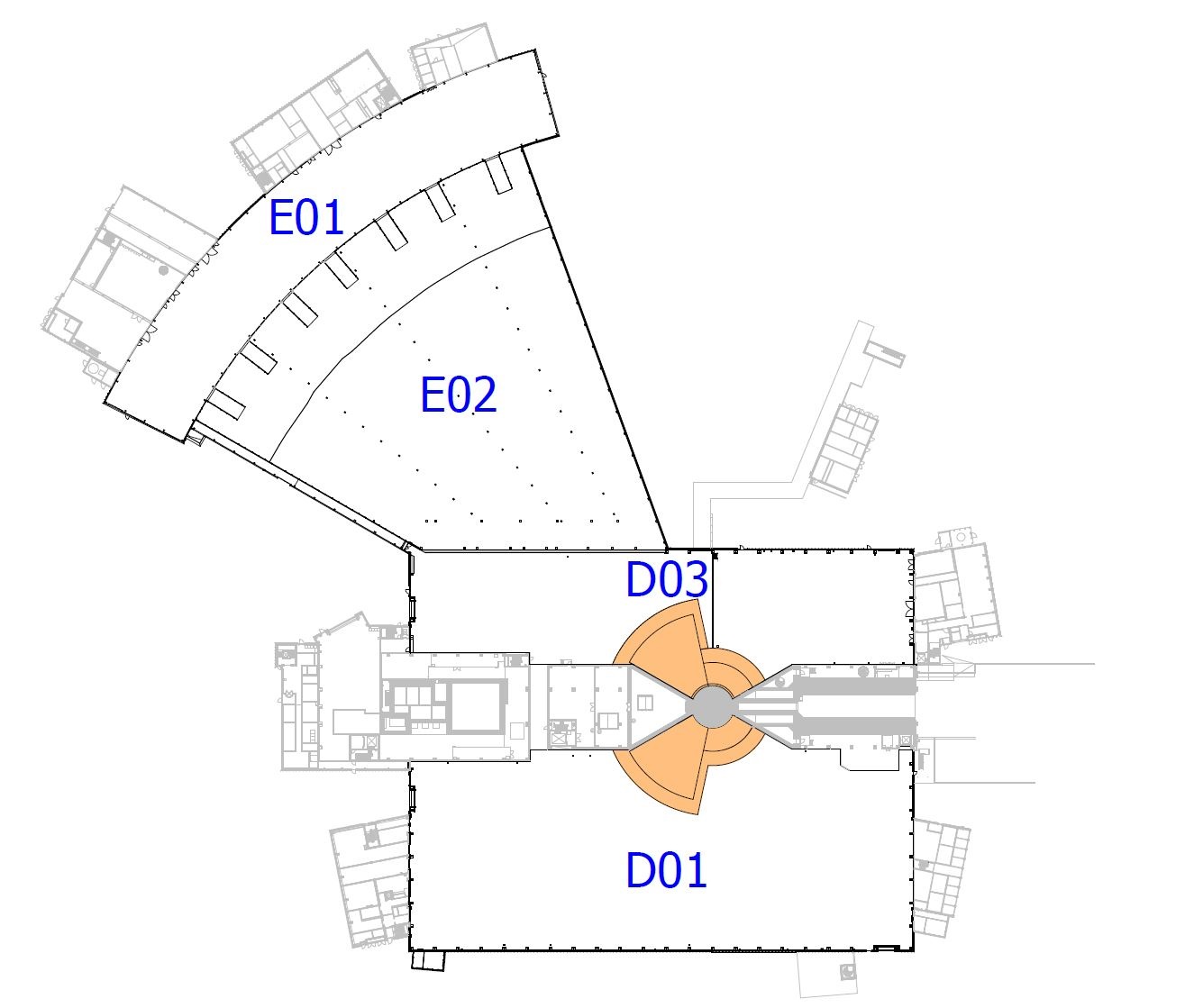 Bunker
Plan view of the NSS buildings, with the Bunker PSS controlled area marked in orange.
2024-04-24
PRESENTATION TITLE/FOOTER
14
Instruments
LoKI PSS
3
PSS overall structure
Nexus PSS
In certain hazardous scenarios, TS PSS, Bunker PSS and each Instrument PSS need to request ACC PSS to prevent proton beam to Target. In order to ensure a robust and reliable interlink between different PSS Systems, a centralised system called Nexus PSS, which interfaces all other PSS systems, is used for this purpose.
System Requirements Specification for Nexus Personnel Safety System (ESS-4758307)
ESS PSS architecture
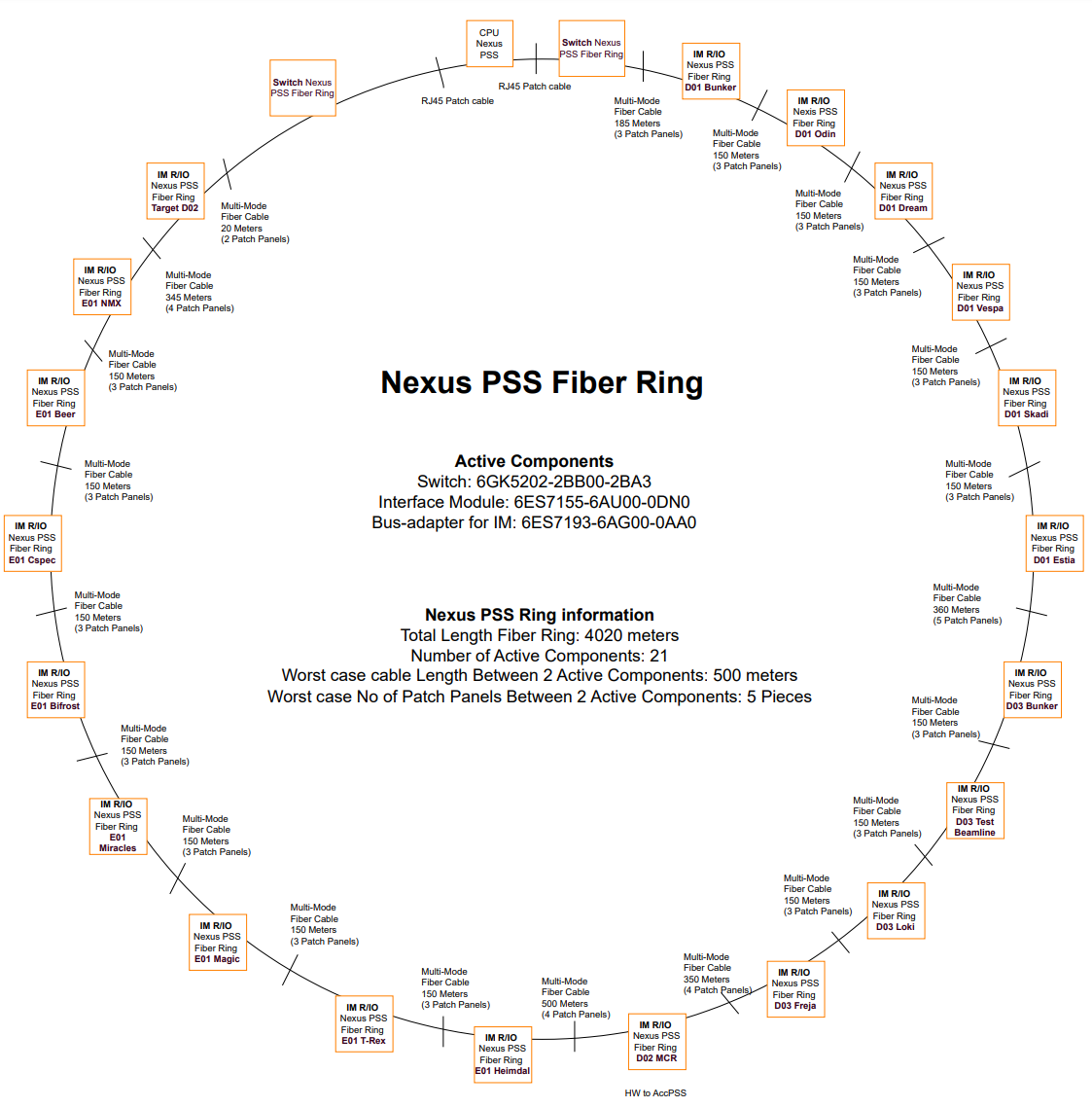 Architecture Specification for Personnel Safety Systems (ESS-3739363) provides the functional and physical architectures for PSS.
It depicts how various PSS (ACC PSS, TS PSS, Bunker PSS, Instruments PSS) are structured and how they are interlinked.
The PSS architecture is designed in a scalable fashion, and the adopted technologies have the capacity to support full accelerator power and energy, and 22 neutron instruments.
ESS PSS permit for Beam on Target (BoT)
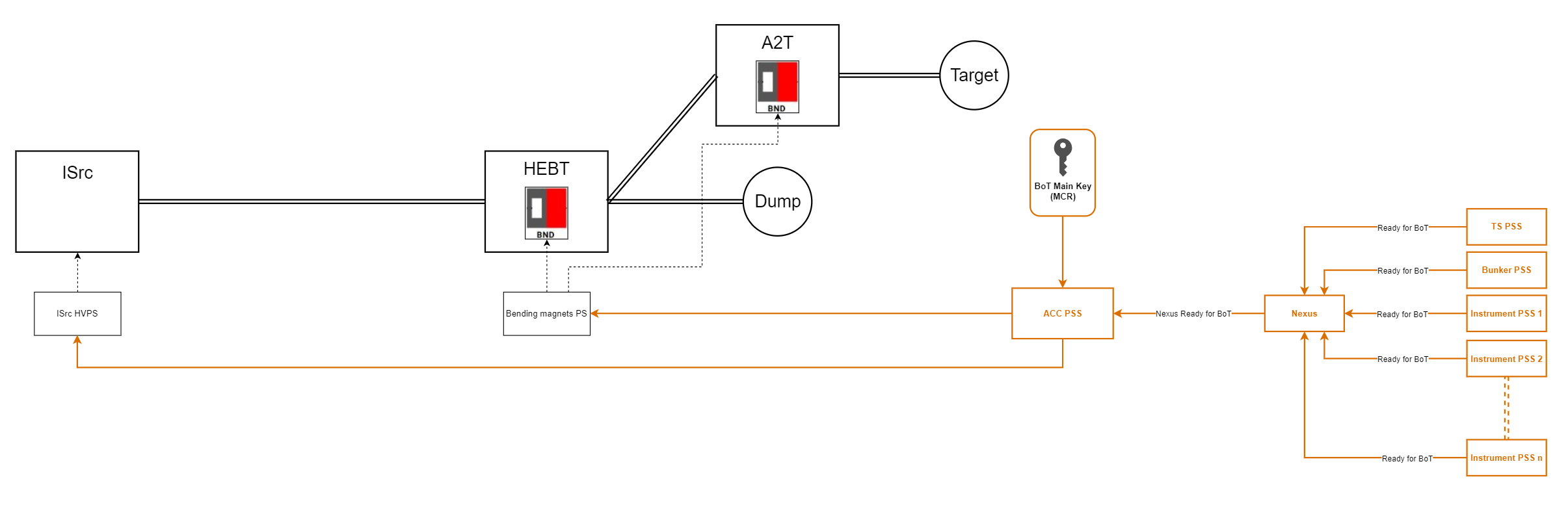 PSS enables BoT, if “Nexus Ready for BoT is TRUE” AND “BoT Main Key is enabled”.
ISrc is switched off, if “Nexus Ready for BoT is FALSE” AND “BoT Main Key is enabled”.
4
PSS supervision
PSS supervision
Means to supervise PSS:
Locally, areas very close to PSS controlled area, e.g. near the access point to an instrument cave: Human Machine Interfaces (HMI)
Remotely, from anywhere with connection to ESS control network, e.g. MCR or instrument control hutch (read-only access): Operator Interfaces (OPI)
Overview OPI for ESS PSS
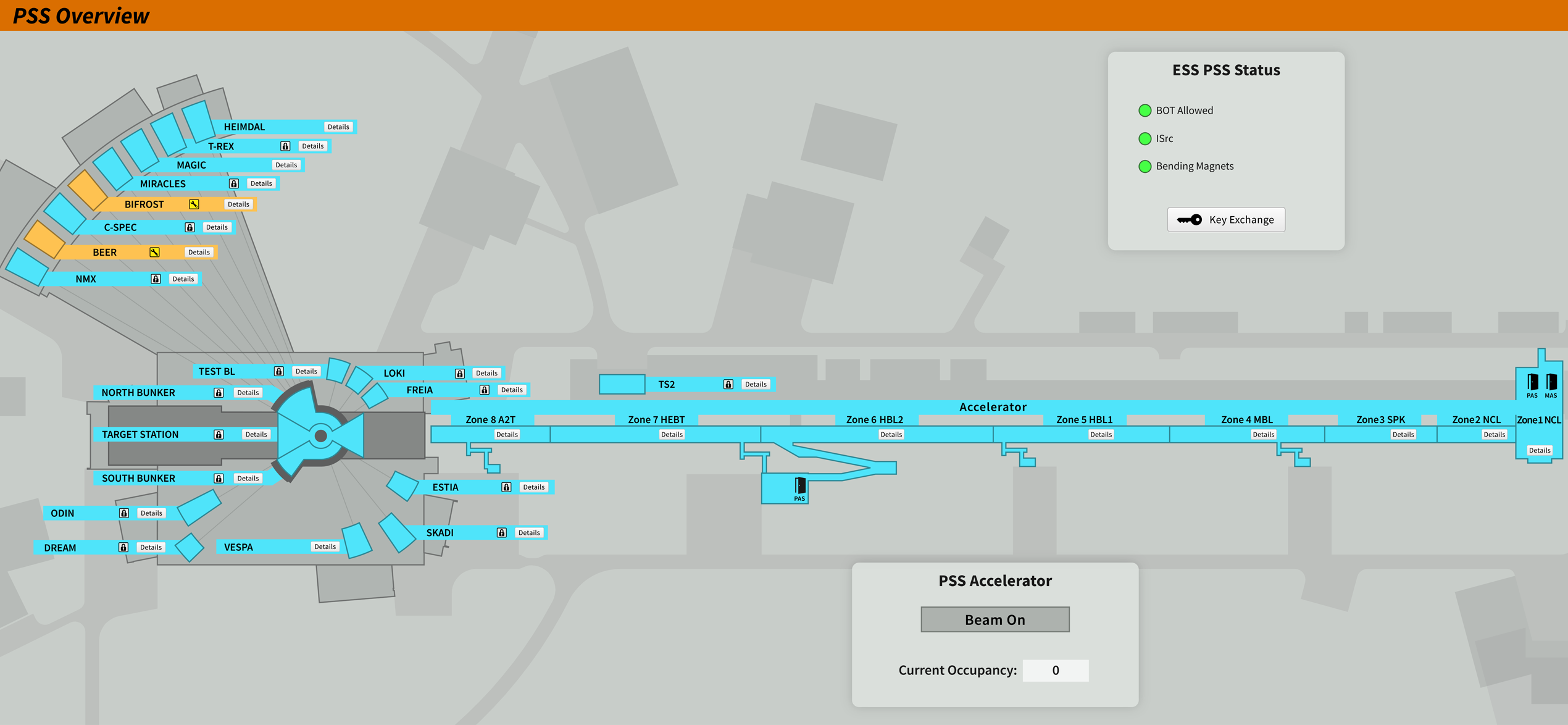 slide courtesy of Artem Petrushenko & Dirk Nordt
2024-04-24
22
System specific OPI
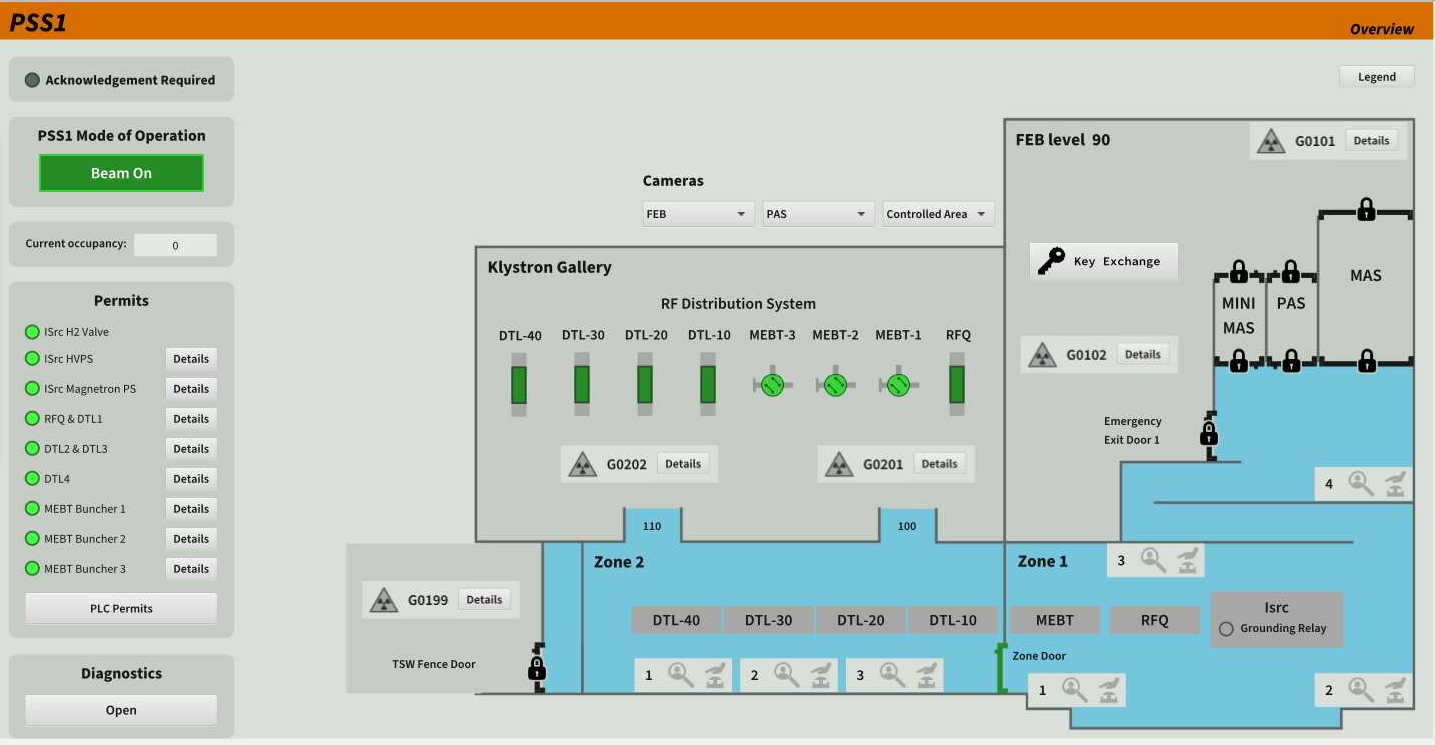 5
PSS bypass
PSS bypass
The ESS PSS are designed to minimize the need to bypass the system while hazards are
present. However, in certain circumstances, such as during testing or performing maintenance of the EUC, a SIF (or parts of a SIF) may need to be temporarily disabled or bypassed.
Prior to bypassing the designated SIFs, written operational procedures shall be developed documenting how and when a SIF bypass may be used, by whom, and for how long. This procedure shall include a re-verification of the SIF, after the task is completed and the bypass is removed.
Moreover, a risk assessment shall be carried out to evaluate and determine the compensating measures that ensure continued safety, while the SIFs are disabled or degraded due to bypass.
Measures during PSS bypass
The following measures can be considered for providing bypass means for the ESS PSS:
A means of ensuring the hazard related to the SIF is removed shall be implemented such as a LOTO or Physical barrier installed.
When a bypass function is enabled, alarms and emergency switch-off SIFs shall not be disabled.
Bypass functions shall be removed, and bypass means returned to their normal position prior to the start of normal operations.
The bypass means are managed by an Expert Operator to prevent unauthorized use.
Where possible, time limits on bypass functions are enforced.
Where possible, limiting the number of bypasses that can be active at the same time is enforced.
Examples of PSS bypass
Below are a few examples of required bypass functions in PSS:
ACC PSS :
Bypass the PSS interlock on RF power actuators to enable warm coupler conditioning while access to the ACC PSS controlled area is permitted.
Bypass the PSS interlock on the gamma blocker to allow access to the ACC PSS controlled area in order to repair a failed (in open position) gamma blocker.
Bunker PSS & TS PSS:
Bypass the PSS interlock on a light shutter to allow access to the Bunker PSS controlled area in order to perform maintenance on a neutron beam port.
Bypass the PSS interlock on a light shutter to allow access to the TS PSS controlled area in order to repair a failed (in open position) light shutter
Instrument PSS:
Bypass the Instrument PSS interlock on proton beam actuators, when an instrument is offline.
Thank you!Questions/comments?
Back-up slides
PSS Interfaces
PSS Interfaces
PSS Interfaces
PSS training
Clients and operators receive training on how to interact with the designated PSS in the area. Operators receive additional training on how to manage mode transitions and acknowledge alarms using the HMI. 
Trainings are developed by the PSS team in cooperation with the ESS Learning Management System (LMS) team. An operations manual is also provided for each PSS.
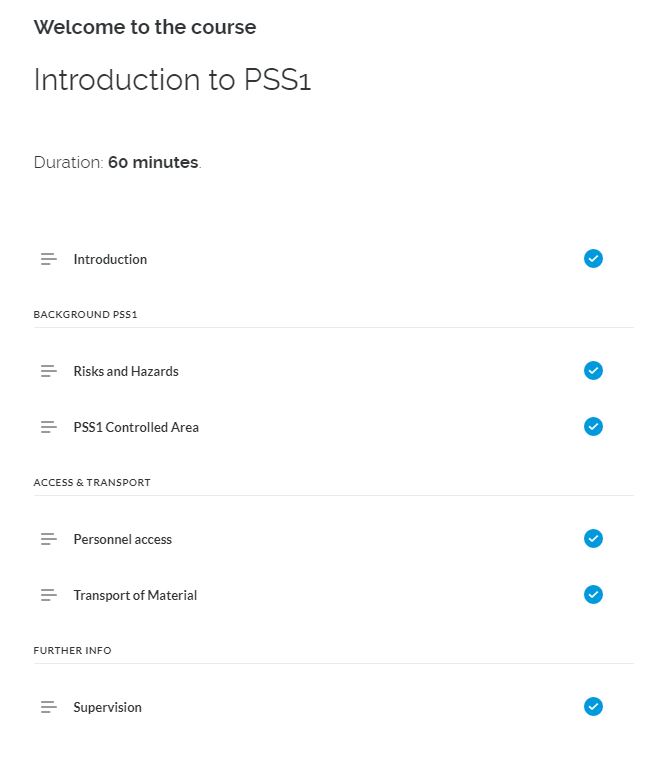 PSS1 online training course in ESS learning lounge
Hands on training to clients (e.g. how to use access stations), and to operators (e.g. how to perform the formalized search) is also provided by PSS team.
Finish presentation